IPHA Sales and Marketing Seminar Barcelona 2018
How to sell hollowcore in Eastern European Countries
Ferrobeton Zrt.
Zoltán Vass
Szilárd Dubrovszky
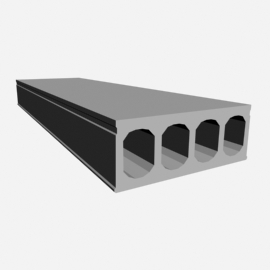 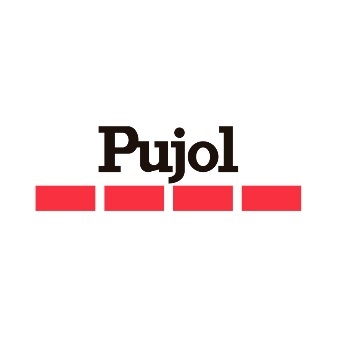 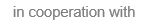 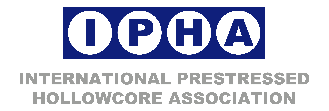 List of contents
Introduction
Market focus – Non residental
Offers and quote chasing
Negotiation and next rounds
Final offer -  Quote format

3.   Market focus – Residental
Offers and quote chasing
Negotiation and next rounds
Final offer – Quote format

4.    Customer loyalties

5.    Conclusions
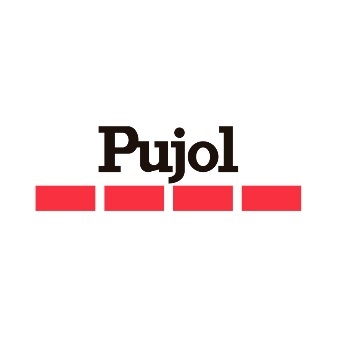 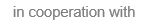 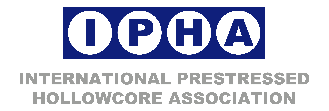 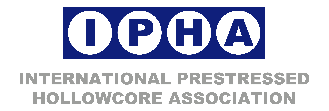 1. Introduction
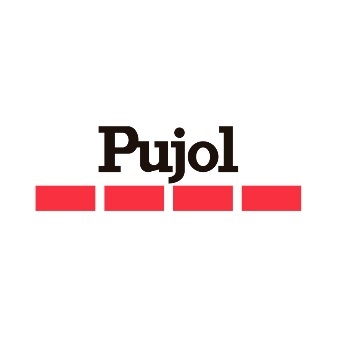 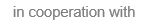 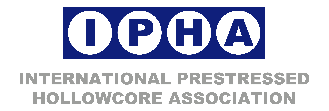 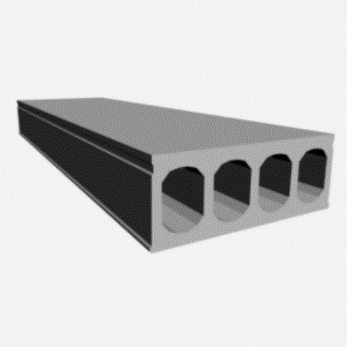 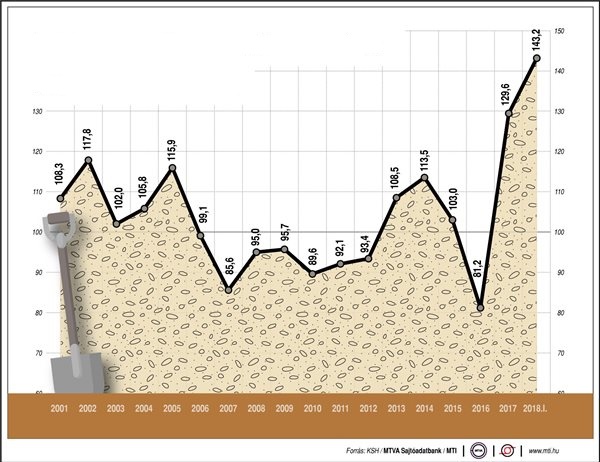 Introduction
The precast market
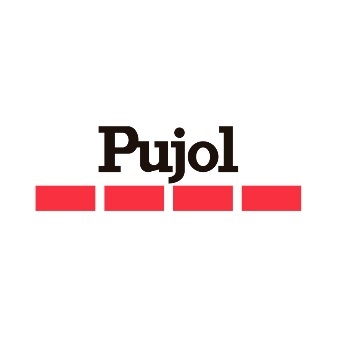 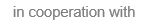 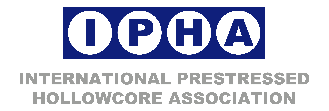 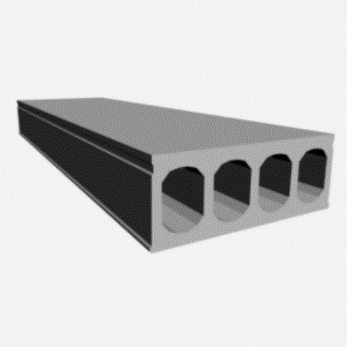 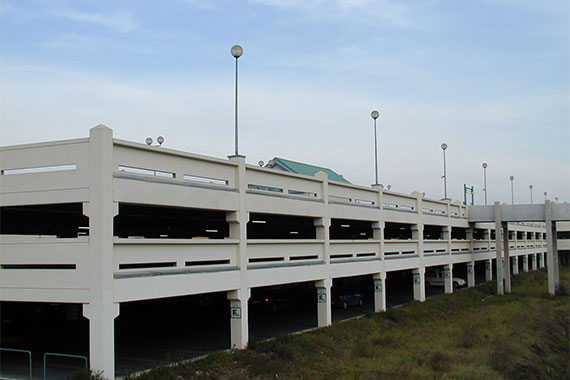 Introduction
Potential and target customers
1. General contractors (B2B)
Industrial
Logistic
Commercial
Communal
Residental

2. Retailers (B2B)
Residential

3. Small private investors (B2C)
Residential
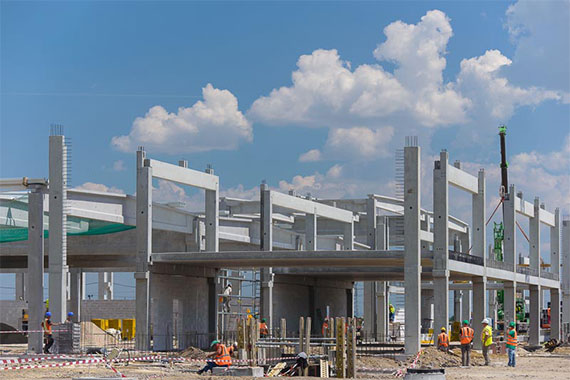 90%
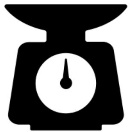 3%
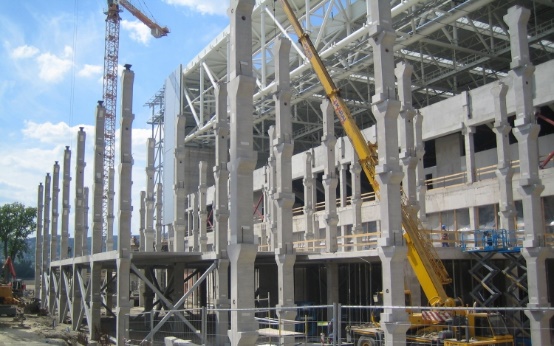 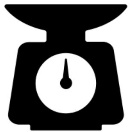 7%
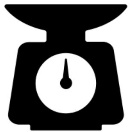 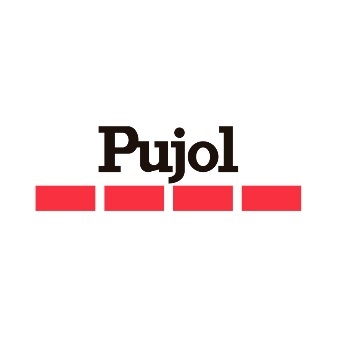 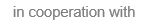 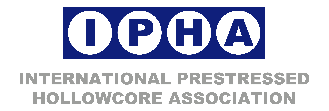 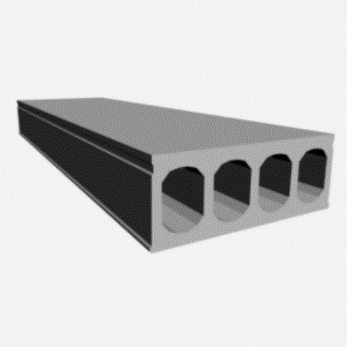 Introduction
Competitions
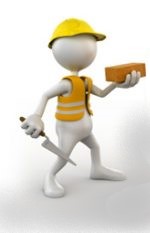 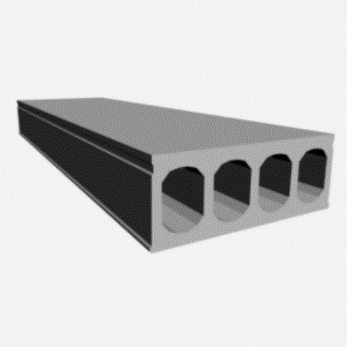 1. Investor needs
Technical needs
Lead time
Construction time
Price

2. Technical solutions
Hollow core
Ribbed shuttering slab
Shuttering slabs
TT panel
Beam ceiling (apartments)
Cast in-situ
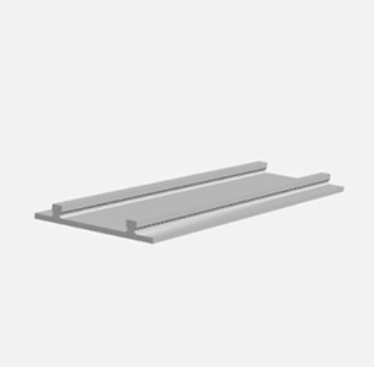 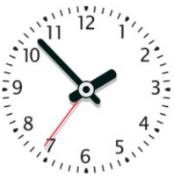 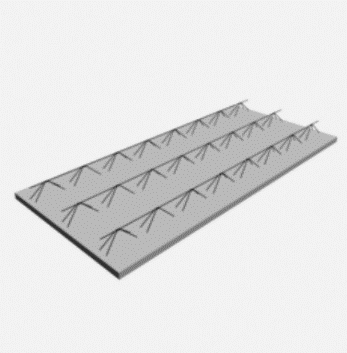 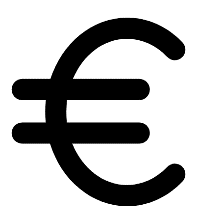 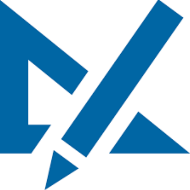 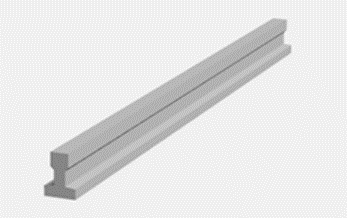 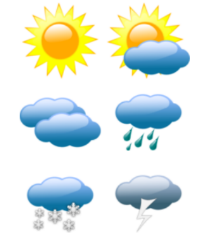 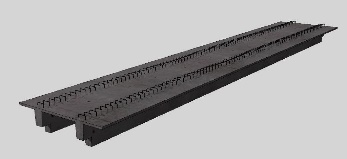 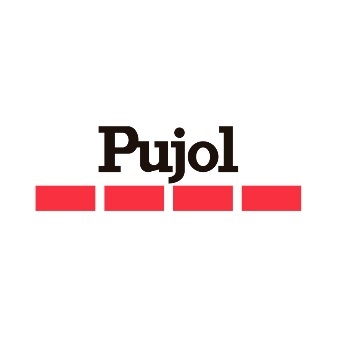 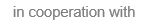 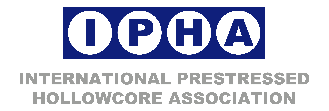 Introduction
Getting enquiries
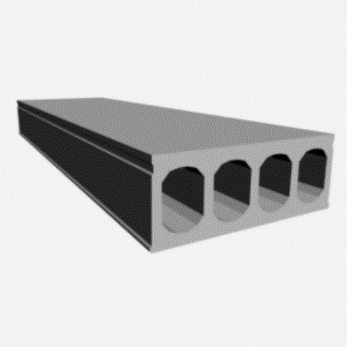 1. Investors
Preliminary survay
Technical opportunities
Capacity opportunities
Competition
Cost estimation

2. Designers
Engineering support
Cost estimation
Pre design support
Designer partnership
Designer tasks

3. Building contractors
Production
Transport
Assembly
Topping
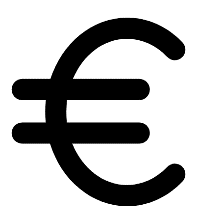 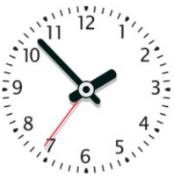 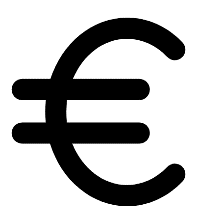 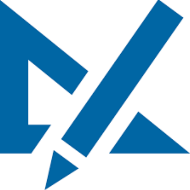 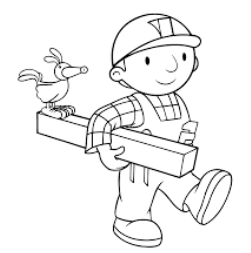 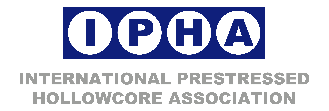 2. Market focus

Non-residential
Residential
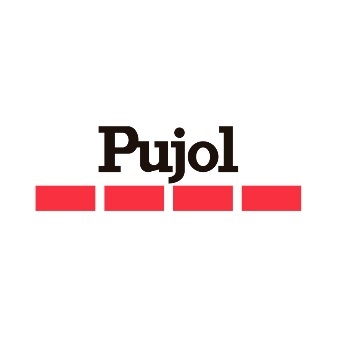 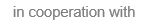 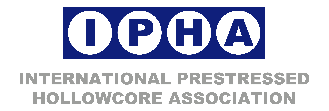 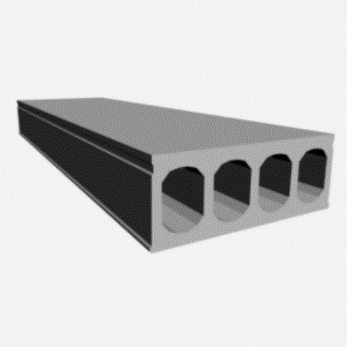 Market focus
Non residental - General contractors, investors
Typical cross- sections

20 cm thickness – 40 cm thickness
50 cm thickness comes only in extreme situations

Bid request channels

Mainly trough personal contacts
E-tender 
Phone
E-mail
Public procurements

Type of enquiries 

Typically hollowcore is only part of the whole bid
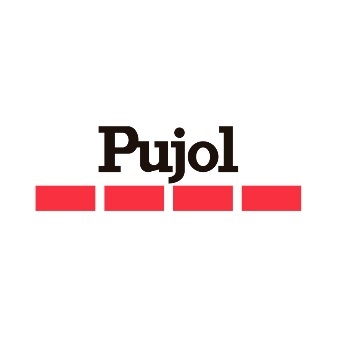 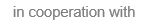 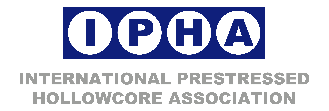 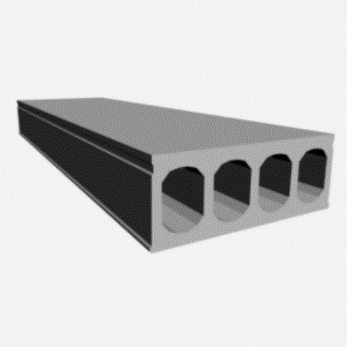 Market focus
Non residental - General contractors, investors
4. Bid request type

 Concept plans
 Authorization plans
 Detailed execution plans

5.    Offered services

Statical calculations
Production
Transportation
Assembly
Topping concrete (If asked for)
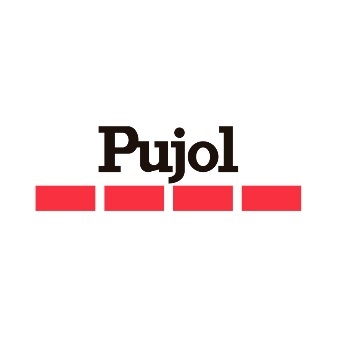 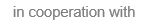 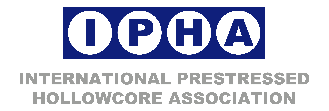 2.1. Offers and quote chasing
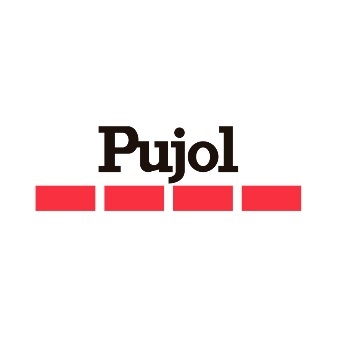 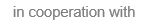 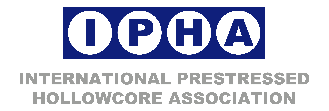 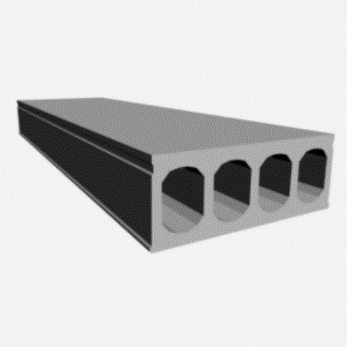 Offer
Getting equiry
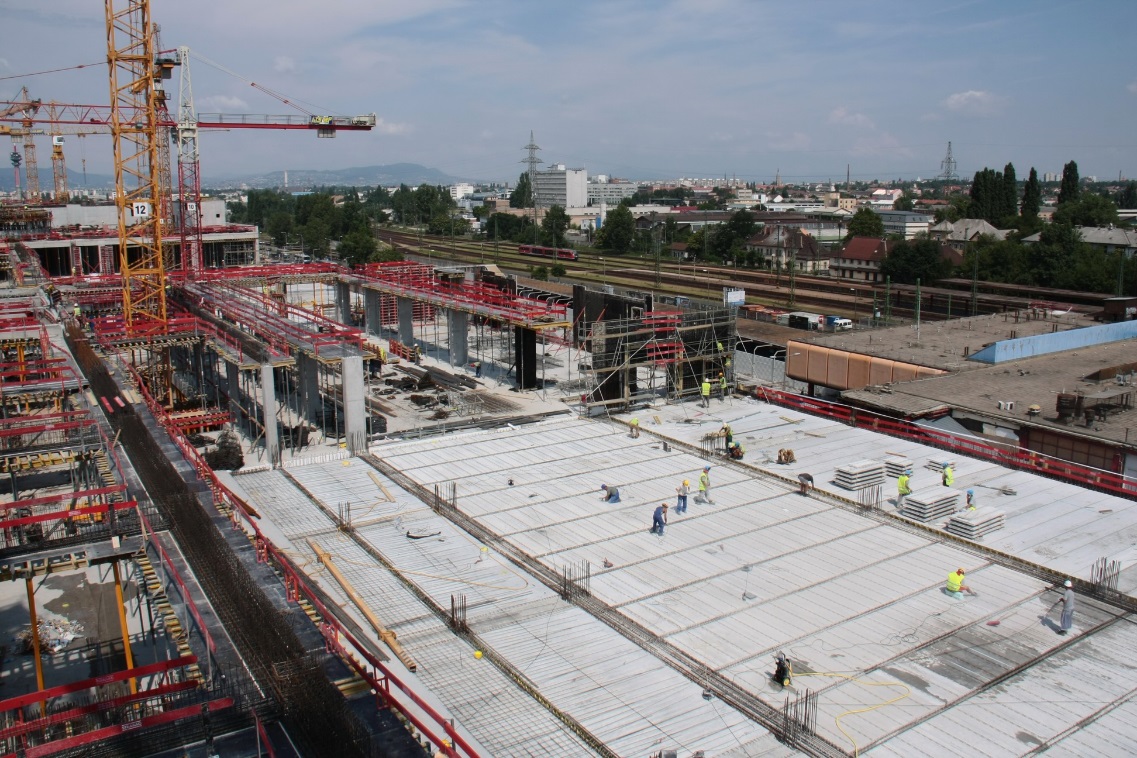 E- mail / phone
Authorization plan
Bill of quantity
Only hollow core slab
Pre design support (previously)
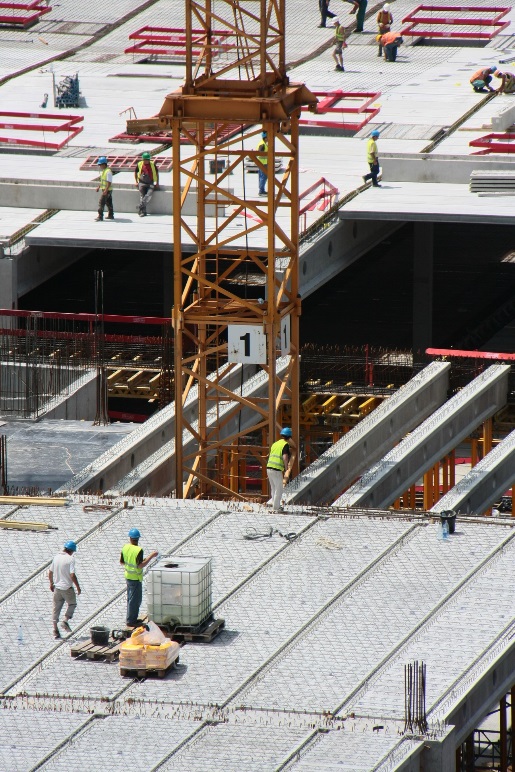 100.000m2 hollowcore slab 
Handover in 7 months
Designer partnership
Transport to 200km
Installation with tower cranes
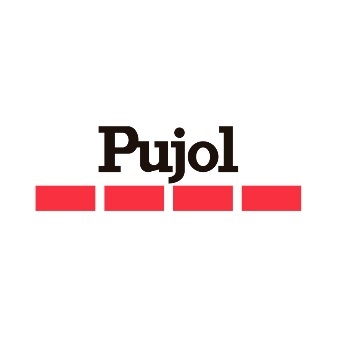 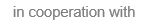 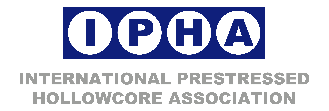 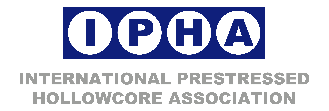 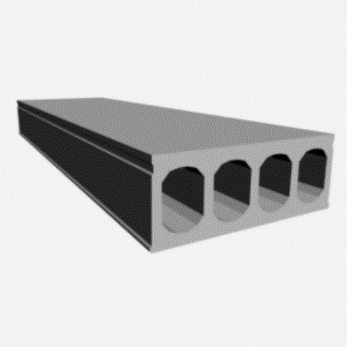 Offer
Technical / Sales needs
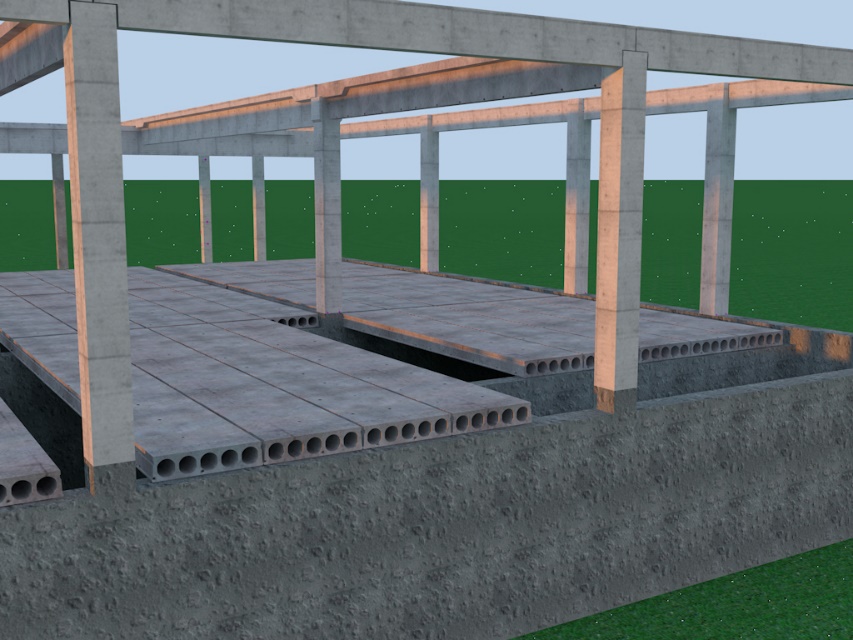 Loads
Spans
Statical calculations
Fire resistency
Special requirements (deflection limit)
Selection of standard elements
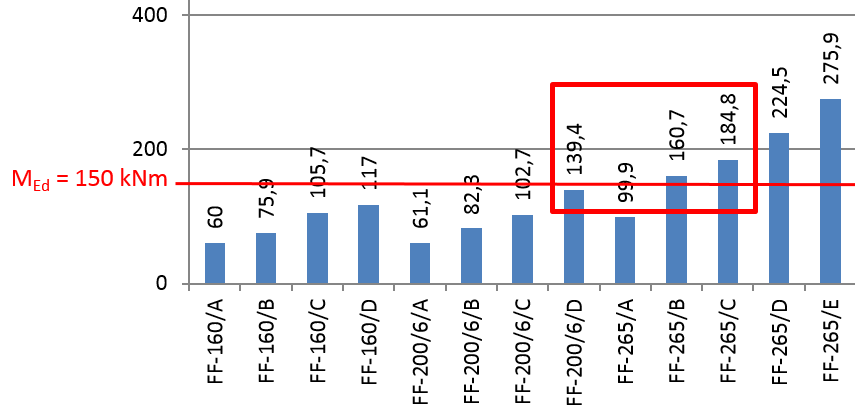 Pricing
Design
Production
Transport
Assebly
Deadline
Finance
Legal
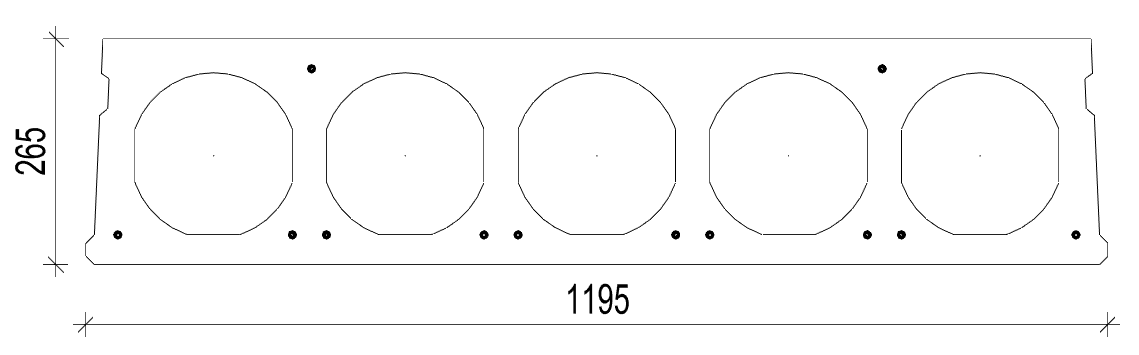 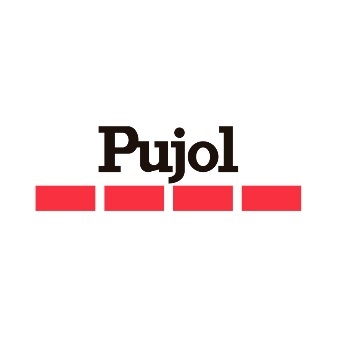 FF265/B
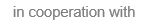 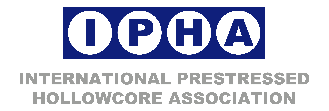 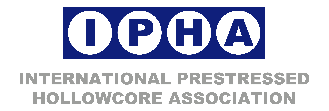 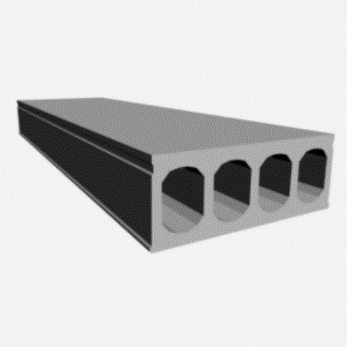 Offer
Quote format
Contents of bid

Detailed element lists:
Lenghts
Cross-sections
Reinforments
Quantities

Prices:
Design
Production
Transport
Assembly
Topping
Quality and guarantee:
Statements
Standards
Quality assurance

Finance:
Invoicing
Payments
Retentions
Deadlines:
Schedueling
Delivery channel in this phase by e-mail
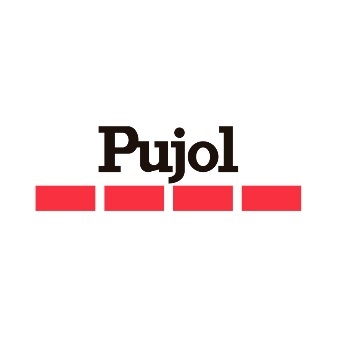 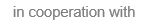 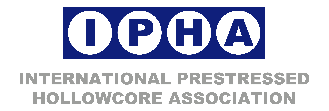 2.2 Negotiations and next rounds
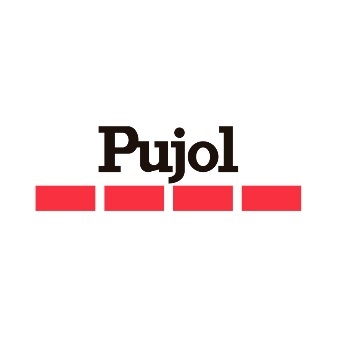 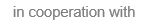 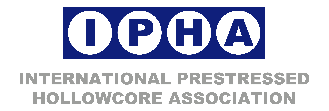 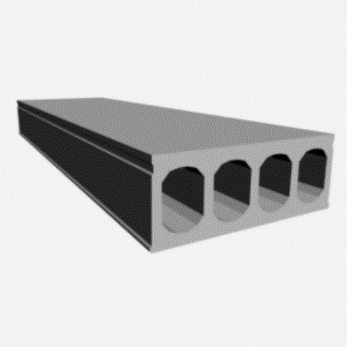 Negotiation
Customer priorities
Discount
Price-cutting
Price-slashing
Price slope
Price drop
Price reduction
You probably gave the other business a cheaper price
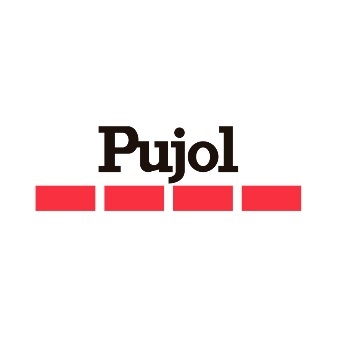 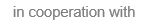 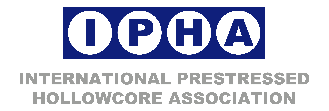 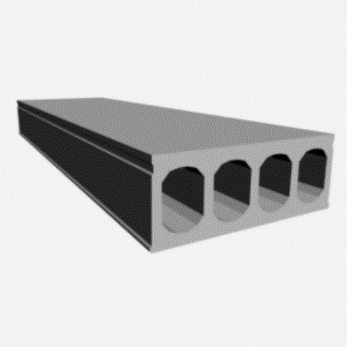 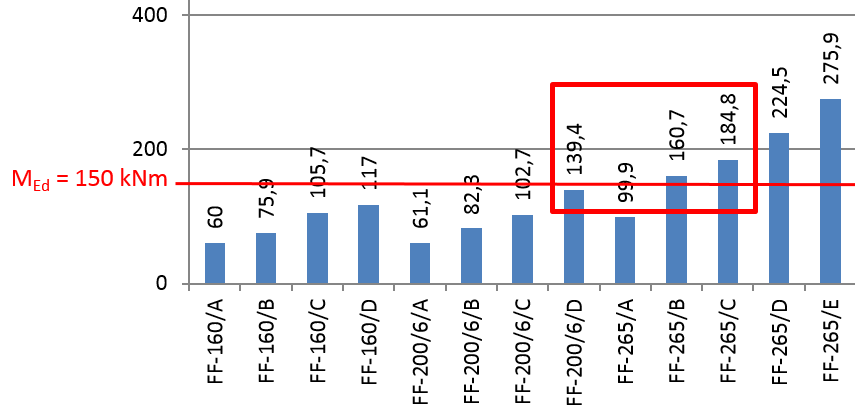 Offer /following rounds
Fine tunes
FF220/6/D
FF255/B
FF265/B
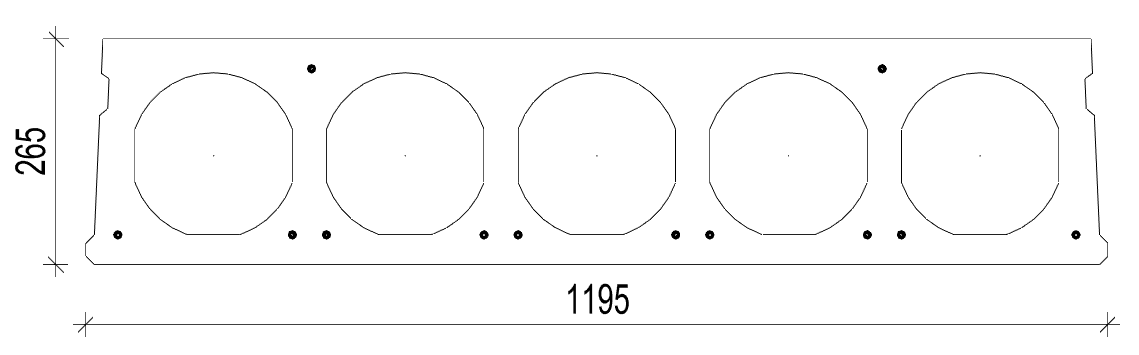 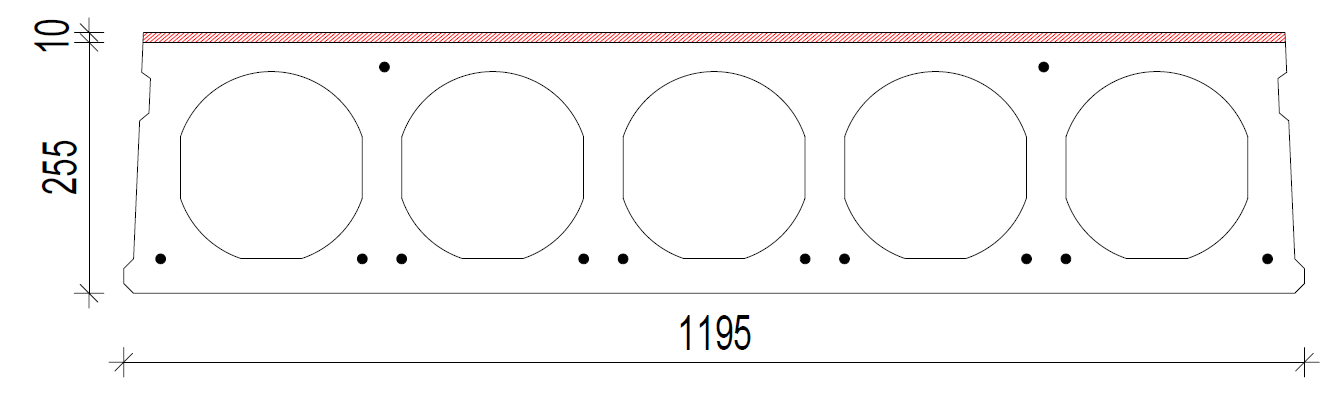 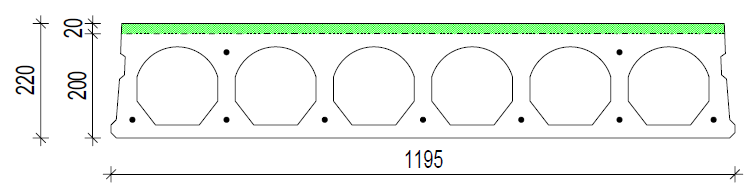 21,99 cost unit / m2
20,56 cost unit / m2

6,5% cost reduction
20,60 cost unit / m2

6,3% cost reduction
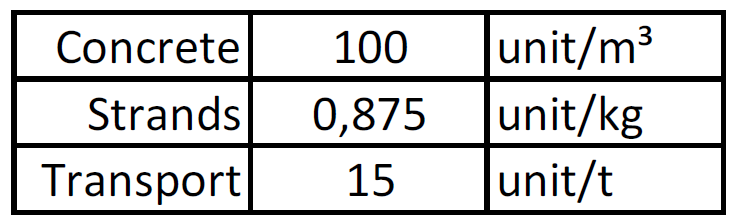 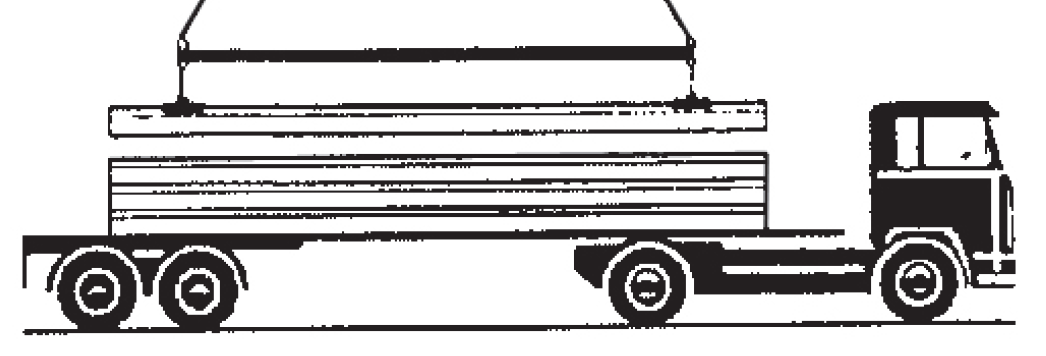 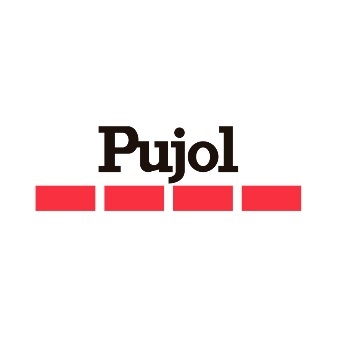 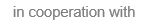 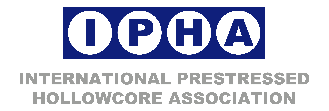 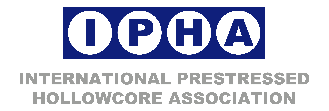 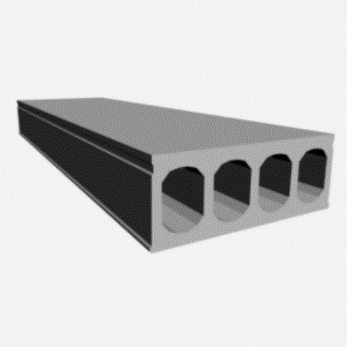 Roughening
The load bearing capacity can increase up to 120-160% depending on the Hollowcore slab’s type and the thickness of the top site concrete.
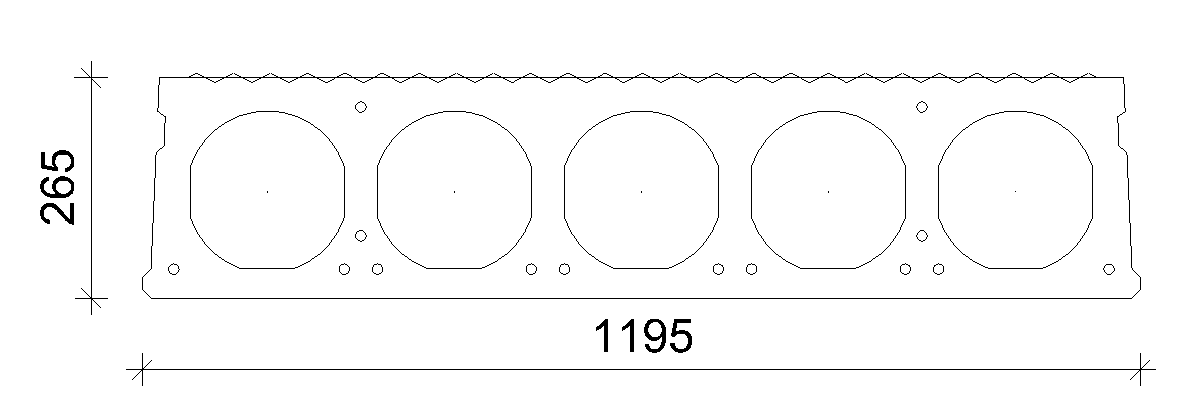 Fire resistance --- Requirement: REI 90
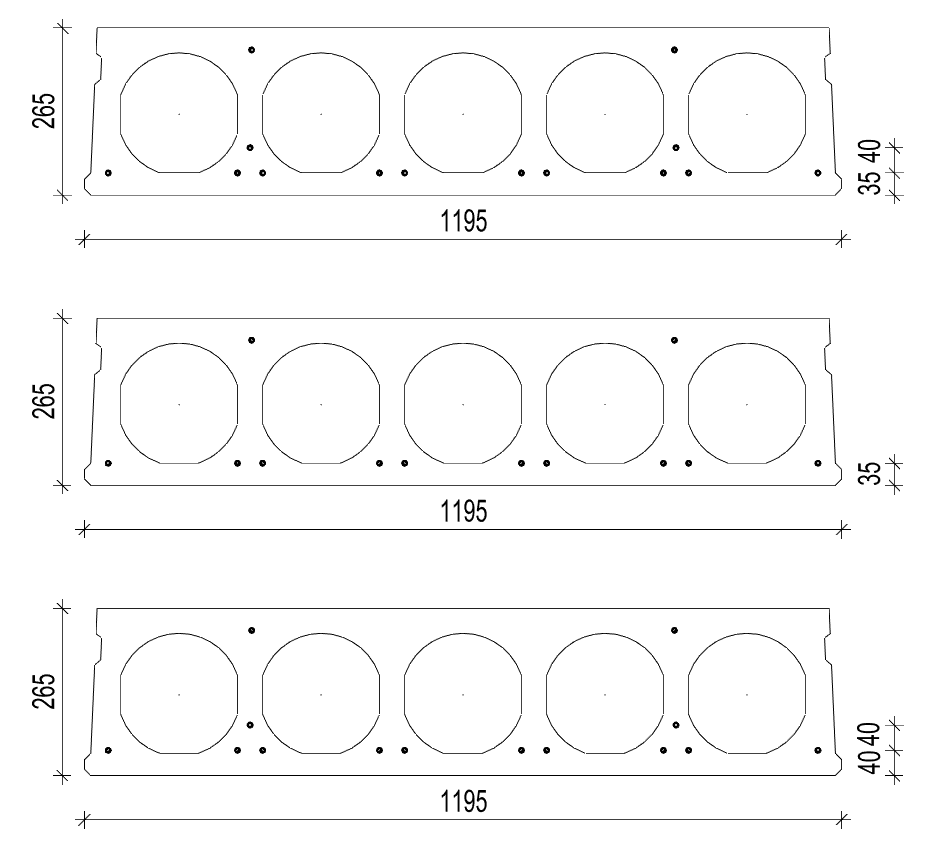 The positions of the bottom 
strands are 5 mm higher
than in the original one.
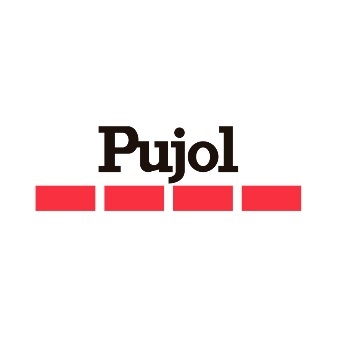 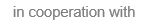 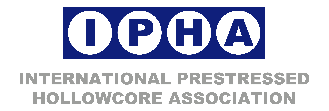 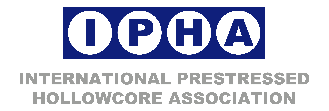 2.3 Final offer – quote format
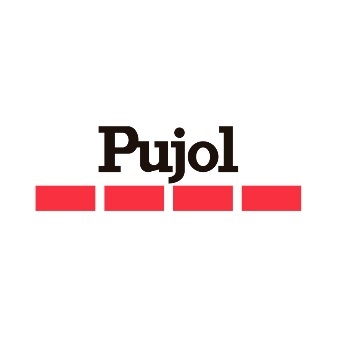 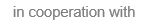 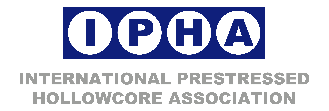 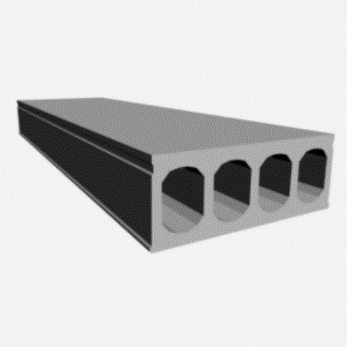 Offer / Final
Quote format
Contents of bid

Detailed element lists:
Lenghts
Cross-sections
Reinforcements
Quantities

Prices:
Design
Production
Transport
Assembly
Topping
Quality and guarantee:
Statements
Standards
Quality assurance

Finance:
Invoicing
Payments
Retentions
Deadlines:
Schedueling
Delivery channel in this phase by hand
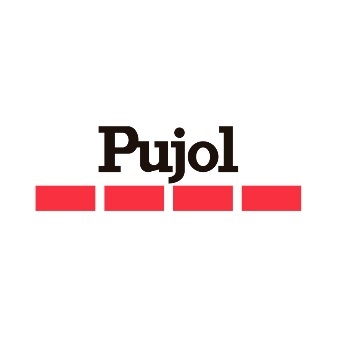 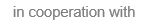 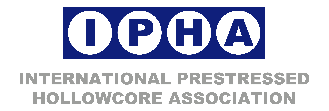 2. Market focus

Non-residential
Residential
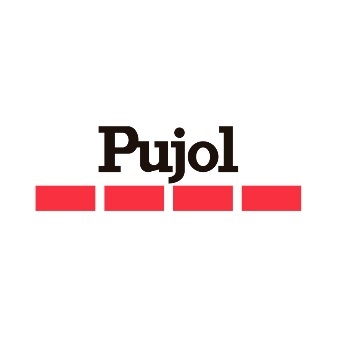 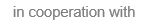 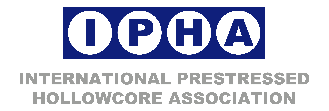 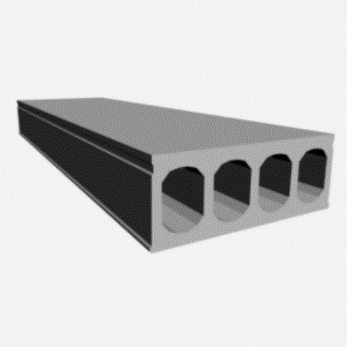 Customer focus
Residental - Small private investors, retailers
Typical cross- sections

16 cm thickness
20 cm thickness

2.     Getting enquiries 
Personally
Phone
E-mail

3.    Type of enquiries 
The customer wants a concrete product
The customer wants a roof slab, but doesn’t know the details
The customer wants technical proposal according the plans
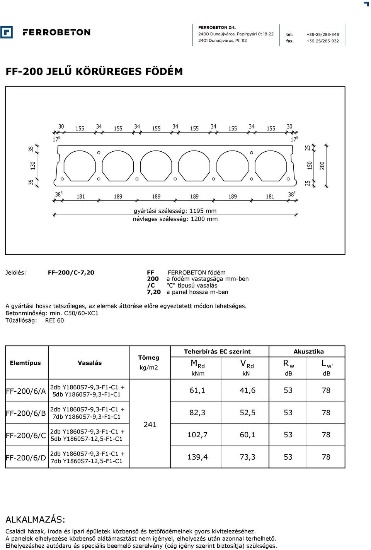 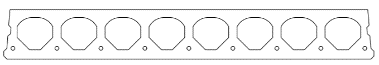 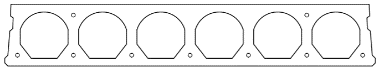 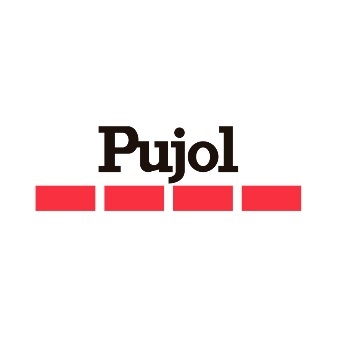 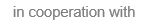 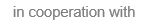 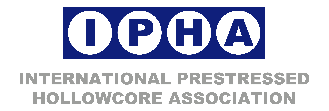 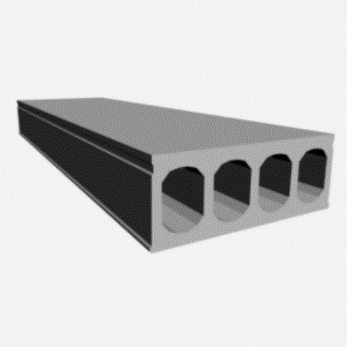 Customer focus
Residental - Small private investors, retailers
4.    Typical roof solutions on the market

EE Type of beam + Béléstest
Hollowcore

Offered services

Statical calculations
Defining the type
Production
Transportation (If asked)
We do not undertake lifting, if asked for we can give assistance
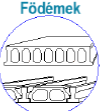 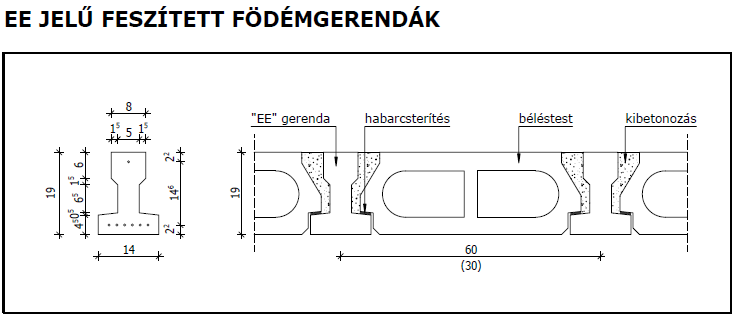 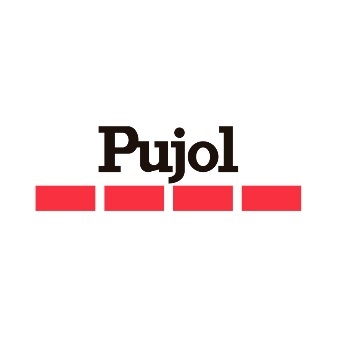 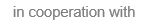 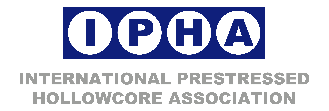 3.1. Offers and quote chasing
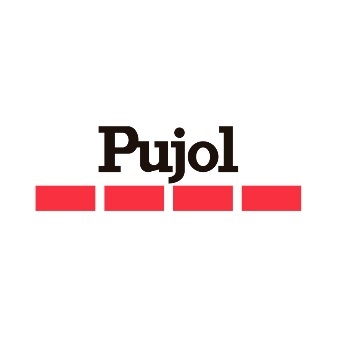 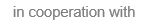 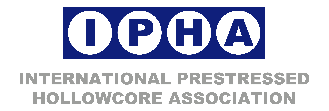 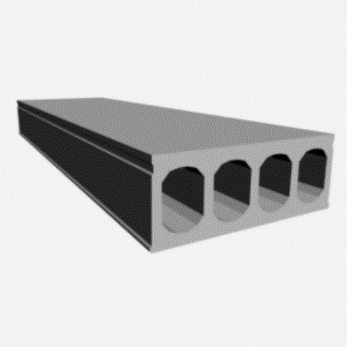 Offers and quote chasing
Small private investors:

Walk in customers
Two main channels
	Designers
	Internet

         Retailers

Long-term partnership with the EE beam and small accessiories
The same conditions for the hollow core
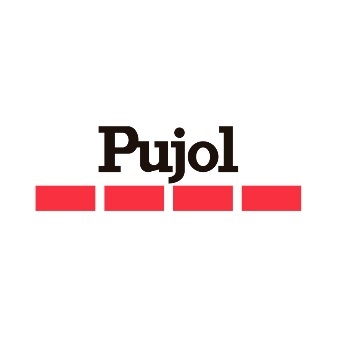 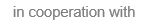 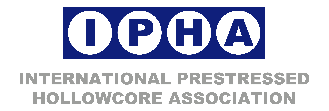 3.2 Negotiations and next rounds
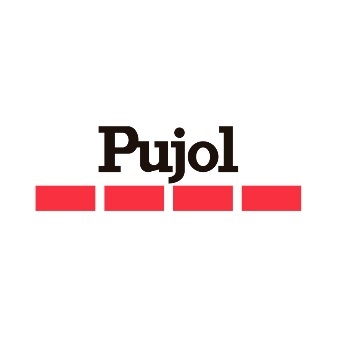 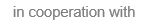 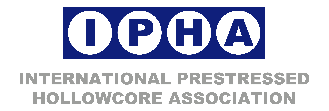 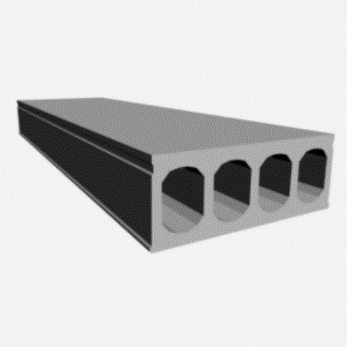 Negotiation and next rounds
Residental - Small private investors, retailers
Customer needs

Technical needs
Lead time
Construction time
PRICE
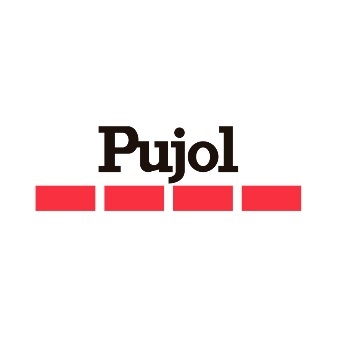 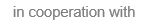 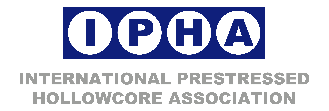 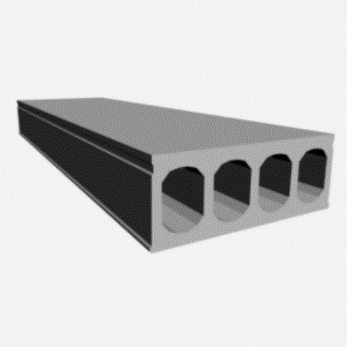 Negotiation and next rounds
Residental - Small private investors, retailers
Investors – Walk in customers

Currently no direct marketing
~ 2.000 m2 /year currently
Personal contacts – chasing on the phone

Retailers – Long term partnership

Operating with price lists
Possibility to product connection
Yearly bonuses on the sold volume
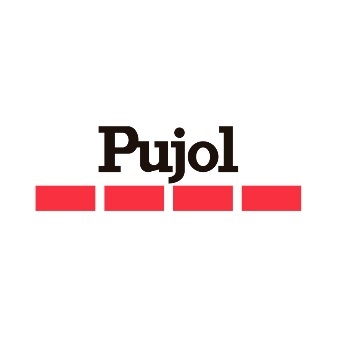 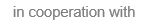 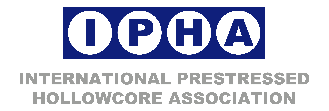 3.3 Final offer – quote format
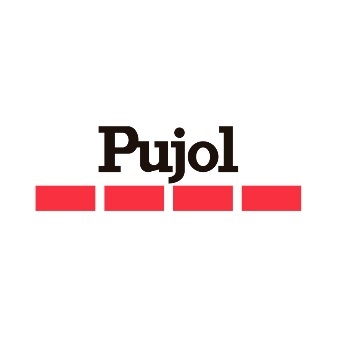 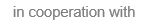 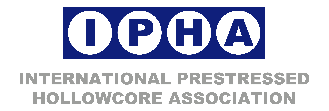 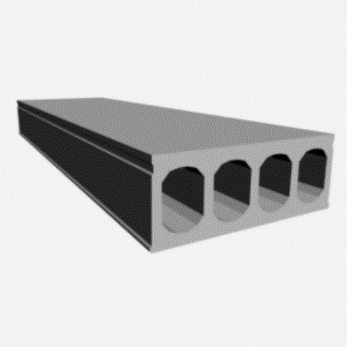 Content of the offer
1.    Typical offer

Lump sum price
The holes, cutted elements are calculated during the offer. No extra costs

Documentation

Bill of quantities
Price for production and transport
Technical description ( surface quality!)
Payment conditions – mostly 30 days; advance payment
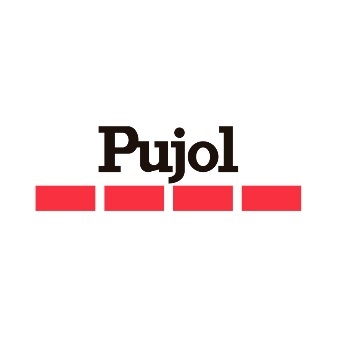 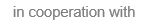 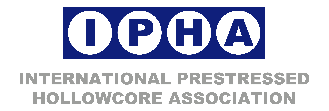 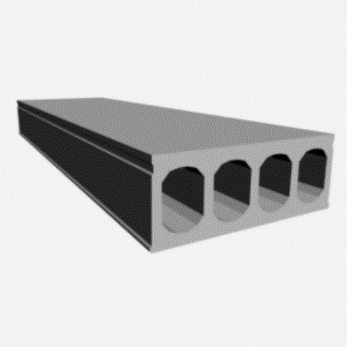 Documentation

Contents
Production designers statement
Bill of quantities
Fire resitance statement
LAYOUT PLAN
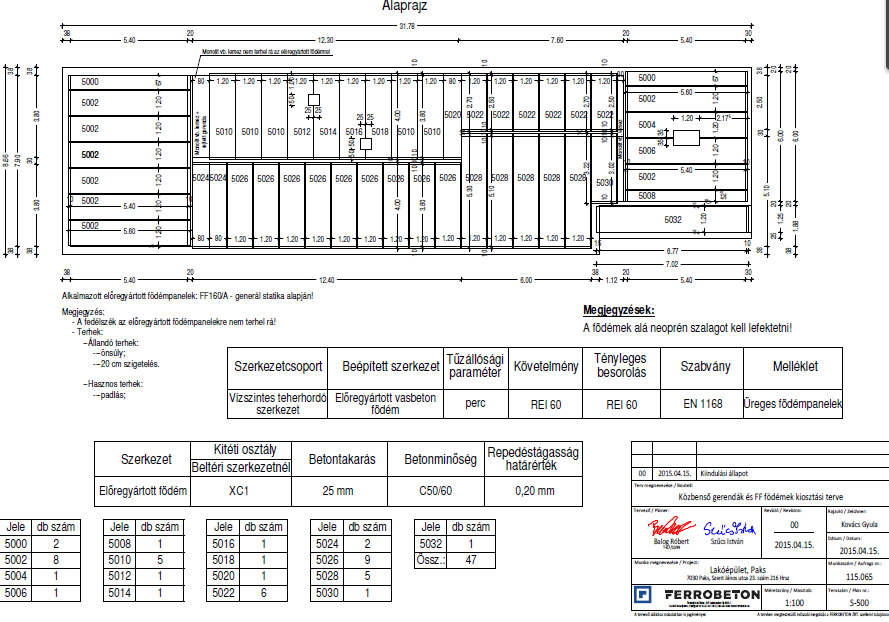 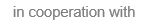 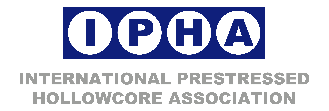 4. Customer loyalties
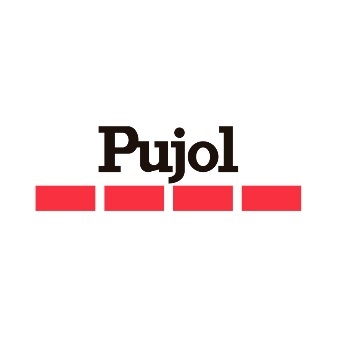 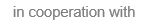 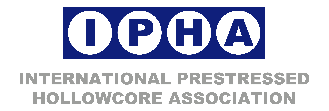 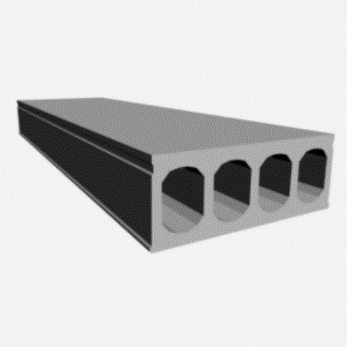 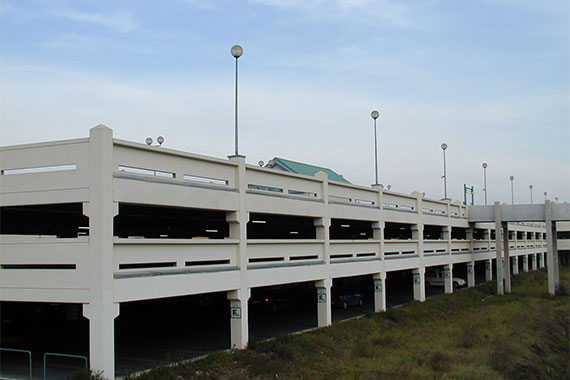 Customer Loyalities
Investors
Priorities

Best solutions
Win-win situation
Lead time
Reliability
Price
Quality
Brand


2. Loyality

Short term relationship
Weak loyality
Word of mouth (marketing)
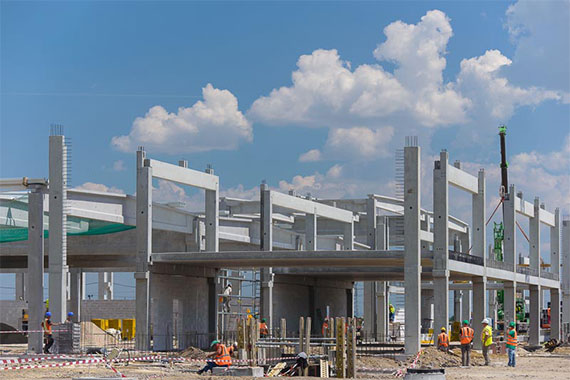 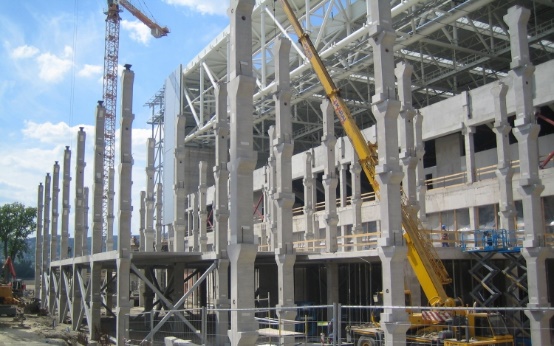 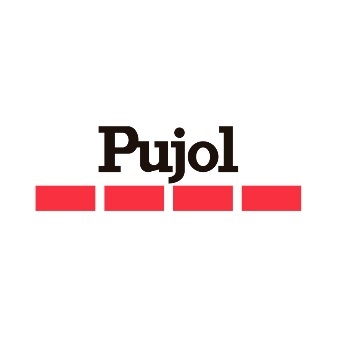 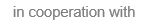 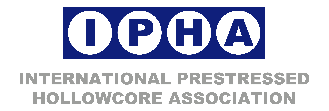 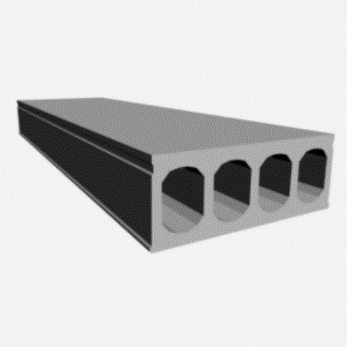 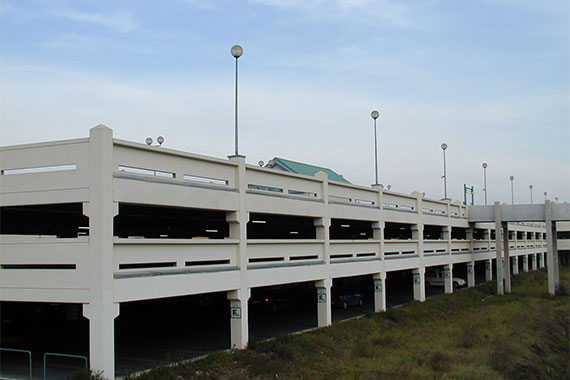 Customer Loyalities
Designer and Management offices
Priorities

Engineering support (consultations)
 Cost estimation
 Pre design support
 Design partnership
 Design tasks
Bonus opportunities


2. Loyality

Permanent relationships
Strong engagement
Long term loyality
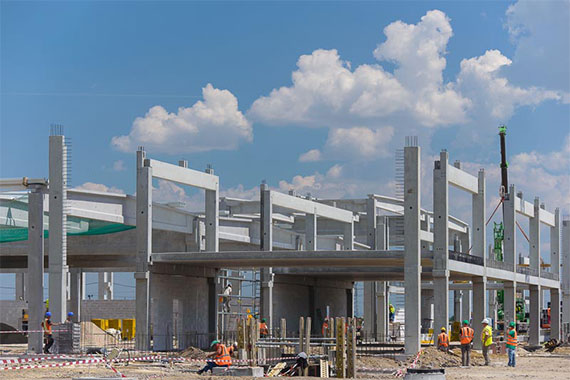 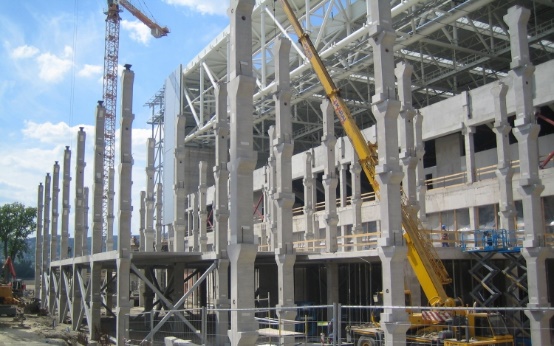 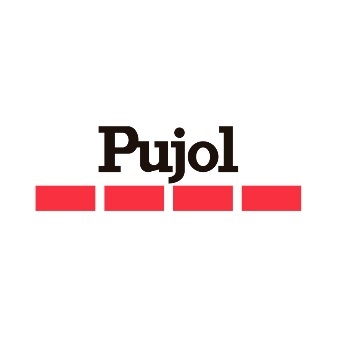 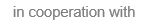 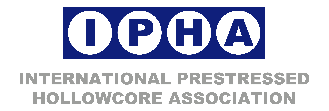 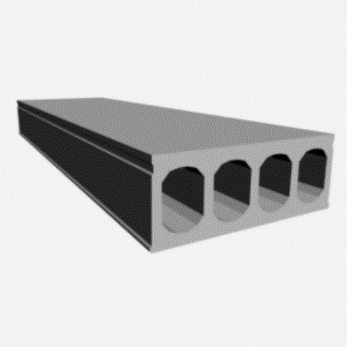 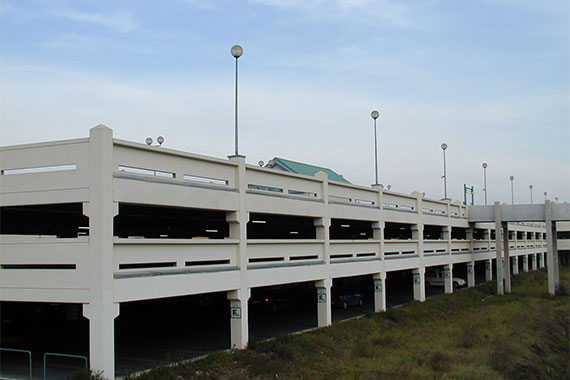 Customer Loyalities
General contractors
Priorities

Additional services (engineering)
Win-win solutions
Long term contract
Lead time (reliabilty)
Price
Payment
Quality
Priority partnersip
Brand


2. Loyality

Strong engagement (competition) vice versa
Long term loyality (last call)
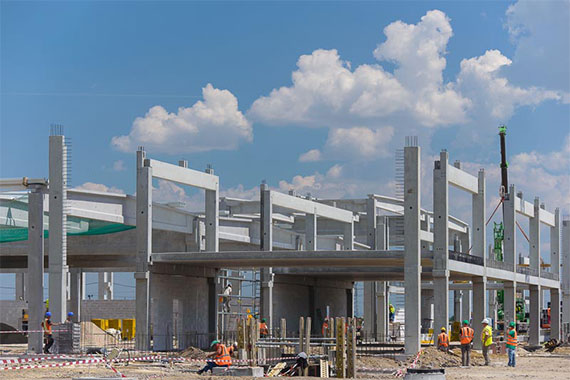 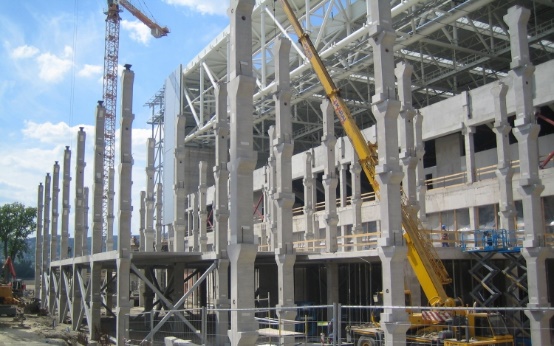 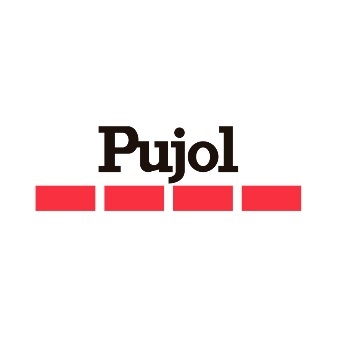 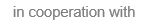 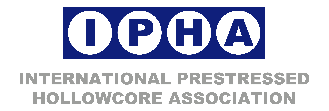 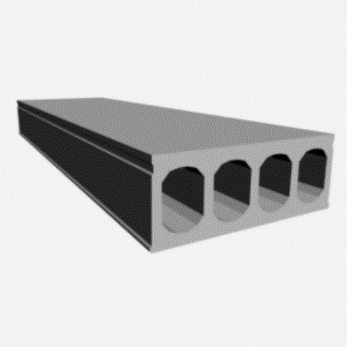 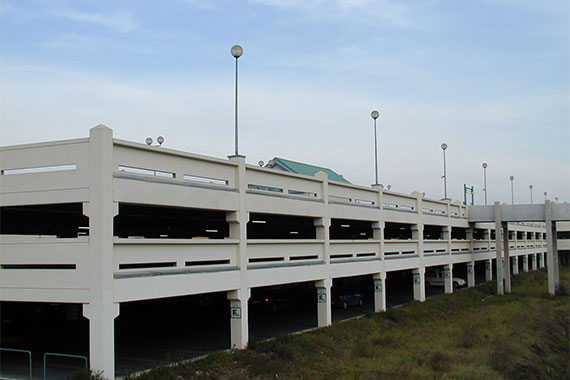 Customer Loyalities
Small private investors (B2C)
1. Priorities
Additional services (engineering)
Rapid and simple administration
Lead time (deadlines)
Price
Payment
Quality
Follow up

2. Loyality
Not relevant
Word of mouth (marketing)
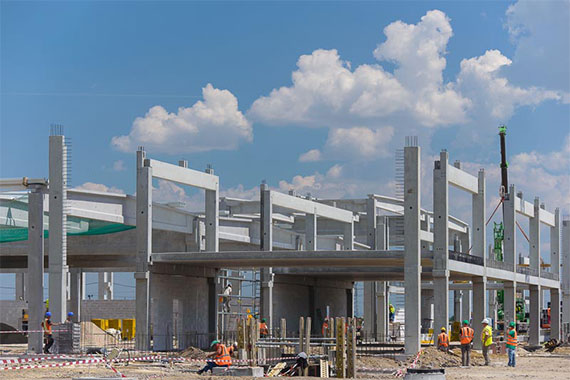 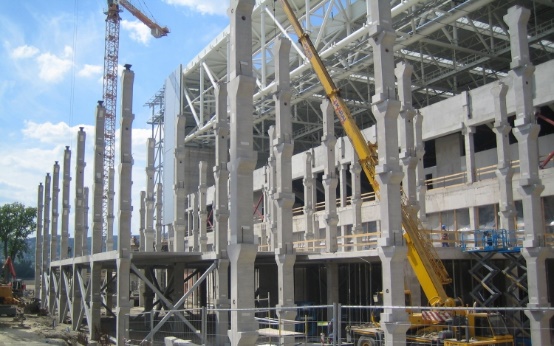 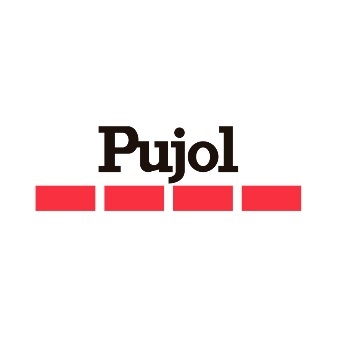 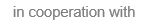 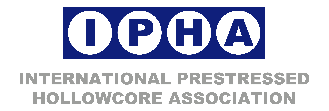 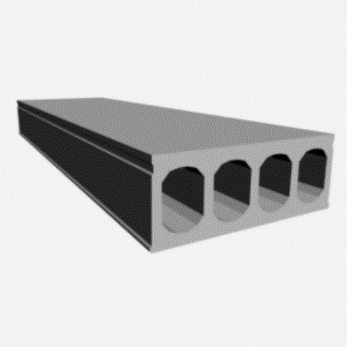 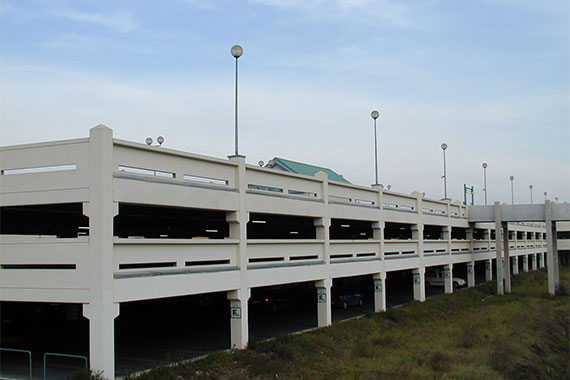 Customer Loyalities
Retailers (B2B)
Priorities

Additional services (engineering)
Long term contract
Lead time (reliabilty)
Price
Payment
Quality
Bonus opportunities
Brand


2. Loyality

Strong engagement (competition) vice versa
Long term loyality
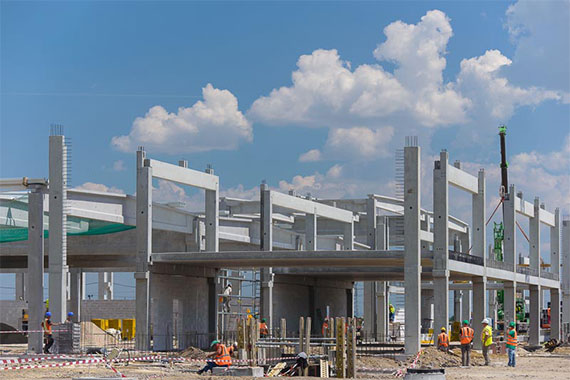 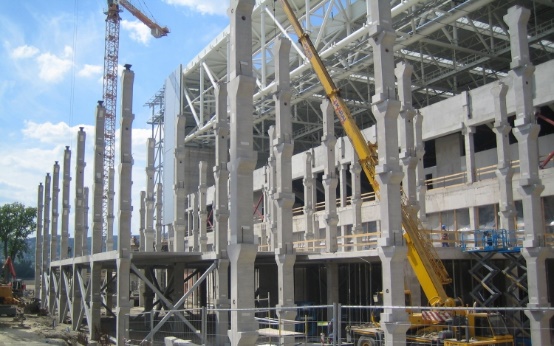 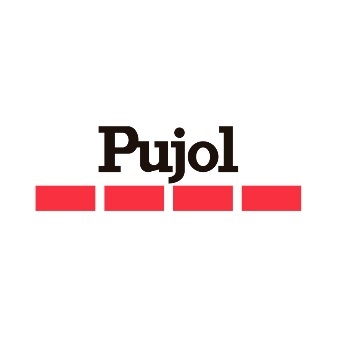 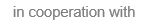 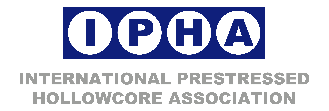 5. Conclusions
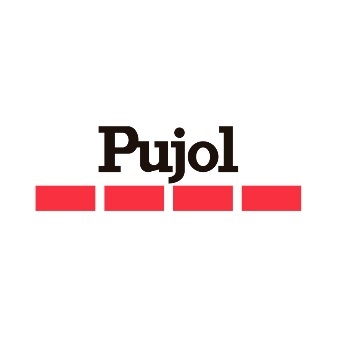 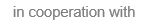 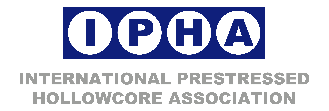 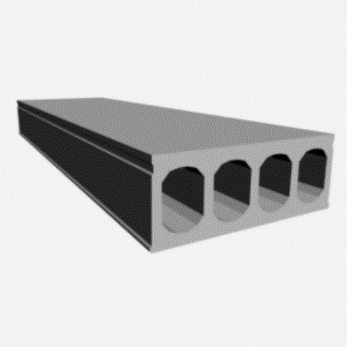 The current market share of hollowcore is very low compared to western European countries.

More than 90% of the production is for the non-residenal market

Residental market must be the new focus.
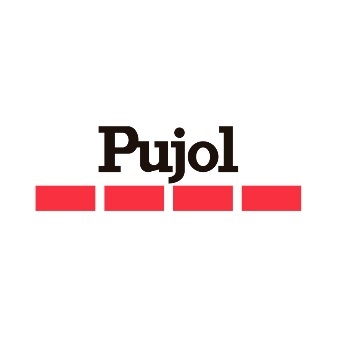 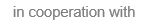 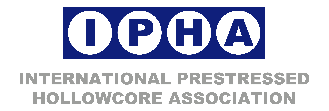 IPHA Sales and Marketing Seminar Barcelona 2018
Thank you for your attention
FERROBETON Zrt.
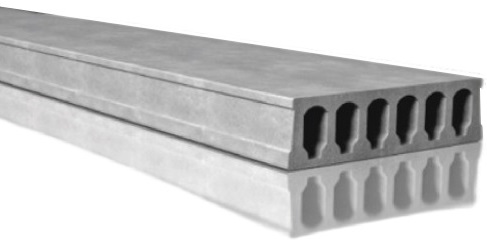 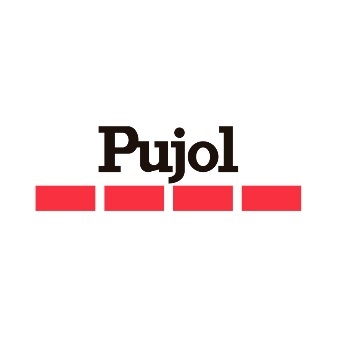 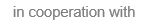 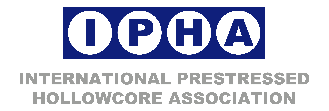